Профилактика вредных привычек у младших школьников
Слушать 
и 
не перебивать
Личная
гигиена,
эстетика труда
и отдыха
Быть 
приветливым
Привычка – 
вторая натура
ЭГОИЗМ
Алкоголь,
курение,
наркотики
СКВЕРНОСЛОВИЕ
Факторы «школьного нездоровья»
неумение самих детей быть здоровыми;
незнание элементарных законов здоровой жизни;
незнание основных навыков в сохранении здоровья;
отсутствие личных приоритетов здоровья.
Задачи учителя :
Формирование здорового жизненного стиля.
Реализация индивидуальных способностей каждого ученика.
Игра – это путь детей к познанию
«Каков ребенок в игре, таков во многом он будет в работе, когда вырастет»
						А.С. Макаренко
Залог успеха преподавателя – умение создавать игровые ситуации
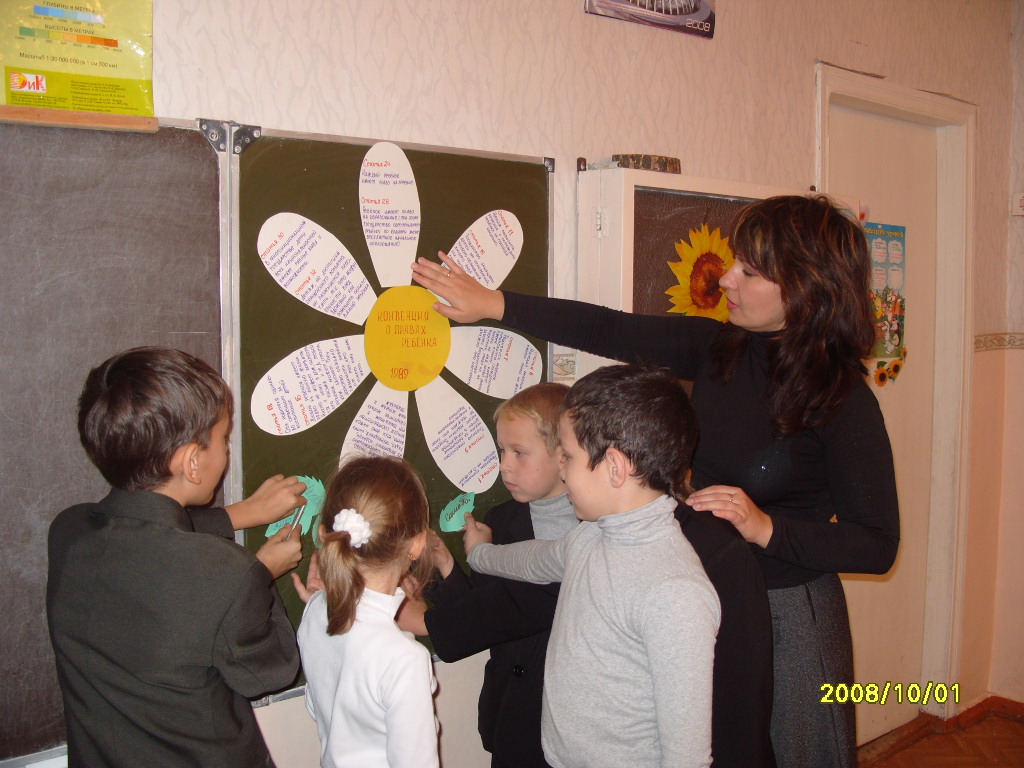 Игра «Зашифрованные слова»
Карточка №2

    М     А      К      А
    Л     Т      Ь      Н
    К     М      Е      Т
    О     М      К     О

(ЛЕНЬ)
Карточка №1

    У       У      О      Р
    И      П      О      У
    У       О      В     Ч
    Ы      К      О      А

(ПРИВЫЧКА)
Использование подвижных игр и физкультминуток повышает настроение детей и подготавливает организм к дальнейшей работе:
Игра «Правильно – неправильно».
Игра «Добрые слова».
Игра « Пищущая машинка»
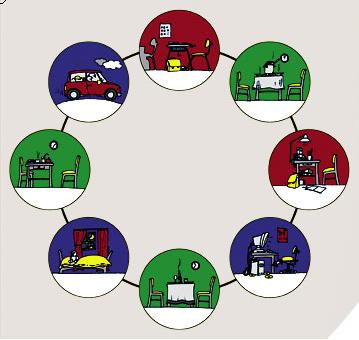 Для того чтобы плодотворно учиться, хорошо и интересно отдыхать надо вспомнить о режиме дня, пользе его соблюдения для здоровья
Хорошeе здоровье – основа                                        долгой, счастливой и полноценной жизни.
«Здоровье – это всё, но всё без здоровья ничто»                                                                                   
                             Сократ
СПАСИБОЗА
      ВНИМАНИЕ !